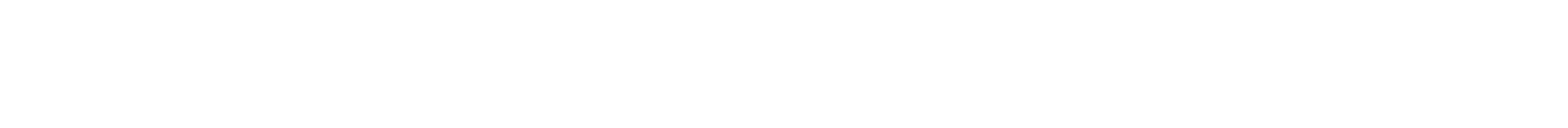 1
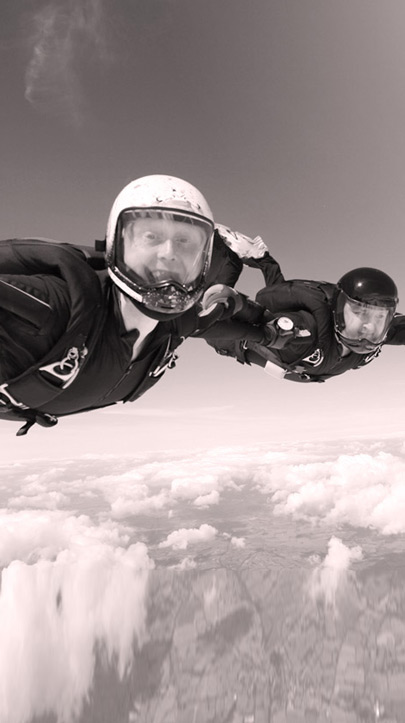 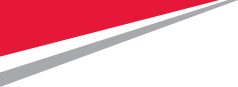 CONTENTS
Mahindra Group & Tech Mahindra

Europe Overview
2
Copyright © 2013 Tech Mahindra. All rights reserved.
Aerospace
Automotive
Components
Defense
THE MAHINDRA GROUP
6 decades of excellence
$16.2 bn
revenue
155,000Associates
100+
Countries
Farm Equipment
Financial Services
Information Technology
Leisure & Hospitality
Real Estate
Retail
3
TECH MAHINDRA
$2.7 bn revenue
25 years
90,000Associates
60
Countries
537
Clients
4
Copyright © 2013 Tech Mahindra. All rights reserved.
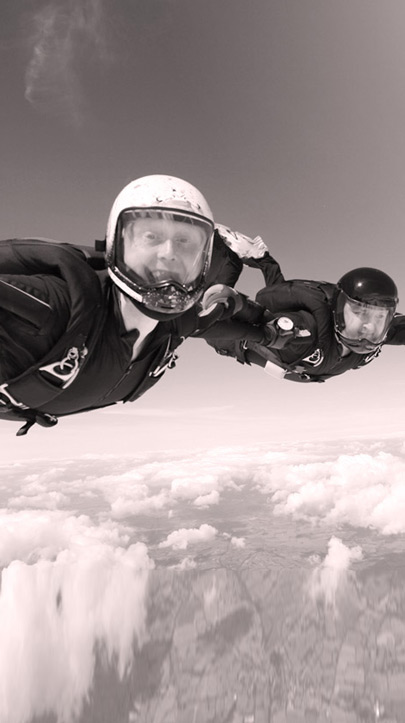 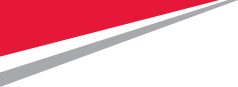 CONTENTS
Mahindra Group & Tech Mahindra

Europe Overview
5
Copyright © 2013 Tech Mahindra. All rights reserved.
Our presence in Europe
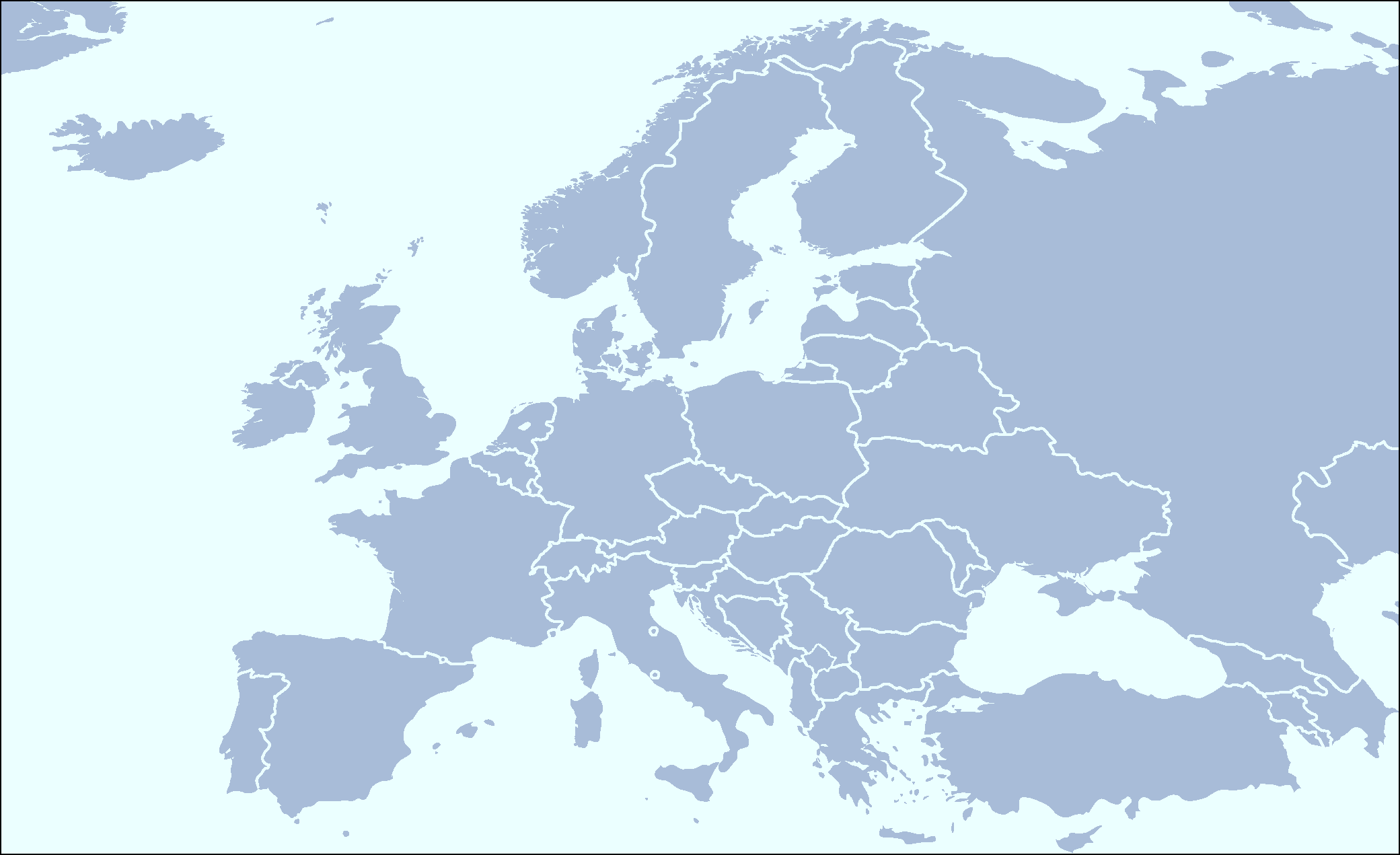 Branch offices (15)
Development Centers (8)
Finland
Norrway
Sweden
Eindhoven & 
The Hague
Denmark
Lund
Milton Keynes
NL
UK
Brussels
Belfast
Czech Republic
Germany
Belgium
Basingstoke
France
Switzerland
Italy
Toulouse
Spain
[Speaker Notes: Sweden, Dot in copenhagen and Norway office]
Europe’s Business Split
Europe: Contributes to 33% of total TechM revenues 
Total 2900+ Associates based in Europe &  7000 offshore working for European customers
140+ customers
7 Development Centers
Business footprint spans more than 20 Countries
15 Sales Offices
Augmented by TechM LATAM capability to address some of the multilingual needs
Partnership with niche, specialist vendors
Key highlights
30+ new logos acquired 
Five new delivery Centers established: Hague, Toulouse ,Eindhoven ,Lund & Brussels
Acquired Sweden based Sony Mobile Communication's Type Approval Lab
Moving forward with existing relationships
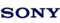 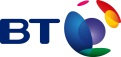 UK
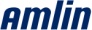 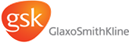 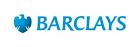 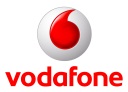 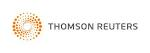 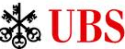 Swiss
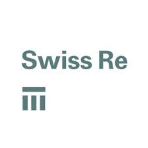 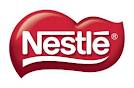 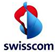 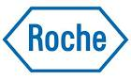 We have been in Nordics since 2003
Nordics is one of the Key Focus Regions for Tech Mahindra in Europe; we have growth strategy – organic and inorganic
Nordics Contributes 10% of European Revenue for Tech Mahindra
Around 1500+  Tech Mahindra Associates work  for Nordics Customers
Germany
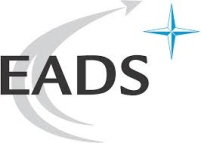 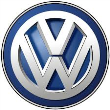 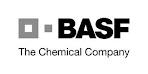 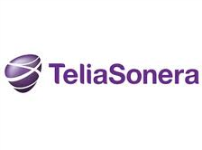 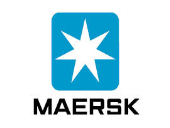 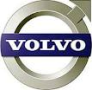 Nordics
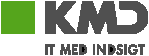 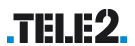 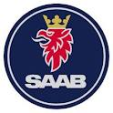 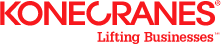 Benelux
FROC
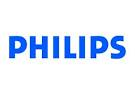 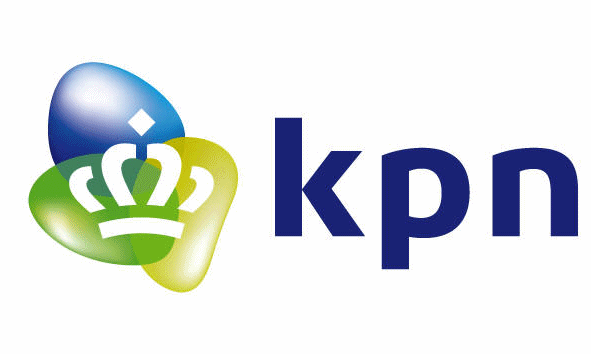 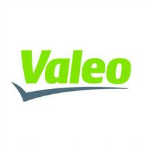 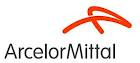 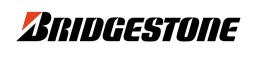 CUSTOMER SPEAK
Well done to all - this is a jewel in the global sourcing crown ! In particular I am pleased to see the  ZERO ATTRITION that we have had and long may it continue.
- Ian Symington, Program Director, BT
Mahindra Satyam team is a great example of individuals who do WHATEVER IT TAKES to do the job. - Dick Wiles, Executive Co-Chairman, FIFA
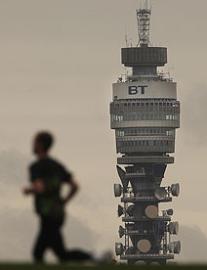 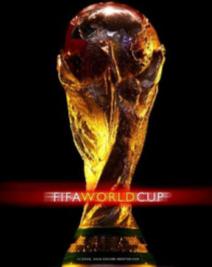 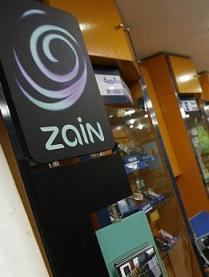 The DOMAIN UNDERSTANDING that Tech Mahindra brought to the project made the whole implementation smooth.
- Mohamed Rafi, Group CIO, Zain Group
We would like to compliment the PROFESSIONALISM, ENTHUSIASM AND CAPABILITY of the Mahindra Satyam team. - World's largest vehicle manufacturer
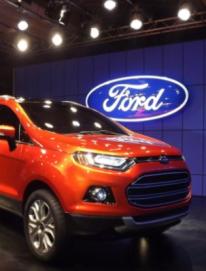 9
Thank You